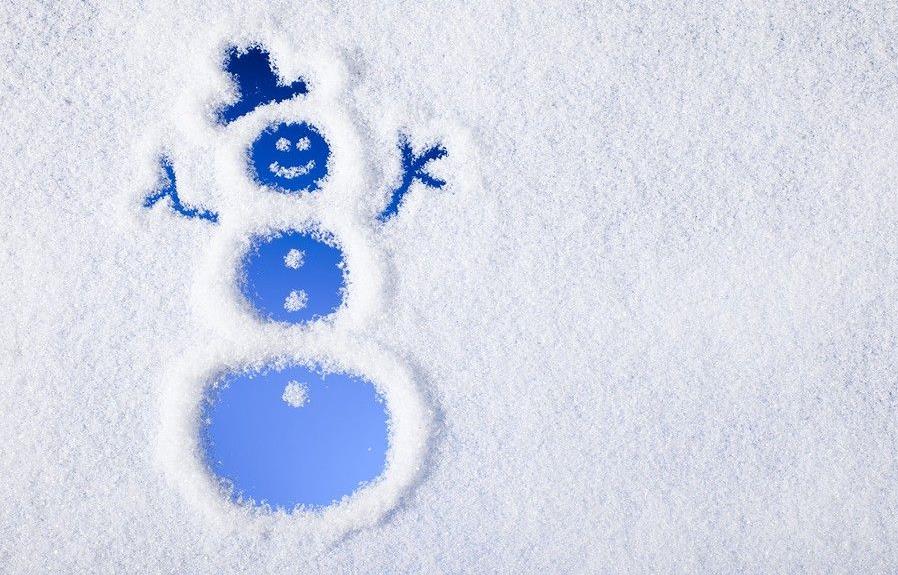 Дата выпуска: 18.01.19
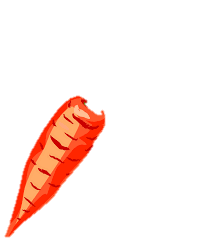 Электронная газета
Выпуск № 39
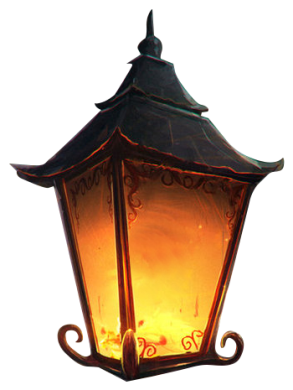 Заходите к нам 
 «Огонёк»
«Снежные истории»
МБДОУЦРР№28
 «ОГОНЕК»
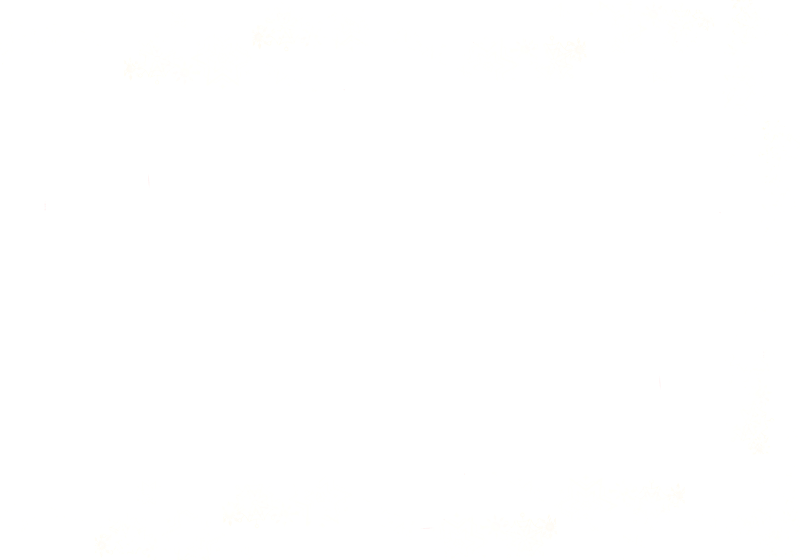 Из нашей газеты вы узнаете 
как проходили:
Новогодние праздники в детском саду
Выставки творческих работ
Театральная неделя
Педагогическая конференция "Система работы в группах комбинированной и  оздоровительной направленности в соответствии с направлениями оценки качества  охраны здоровья"
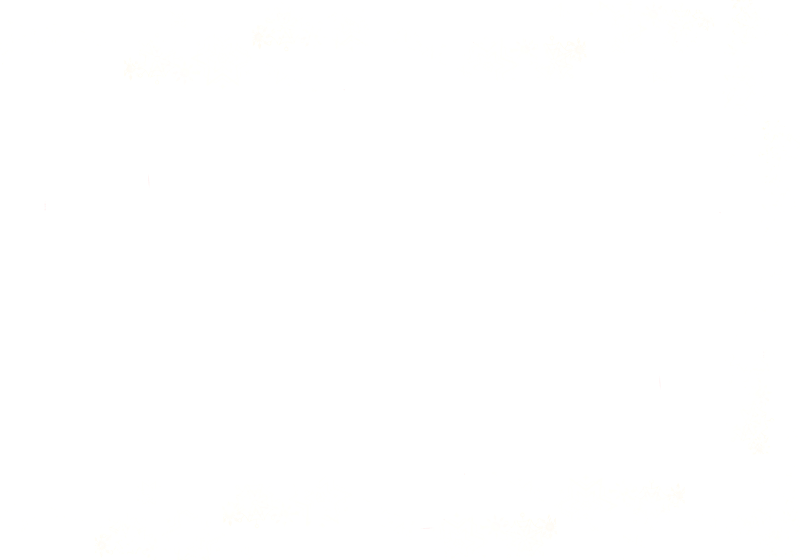 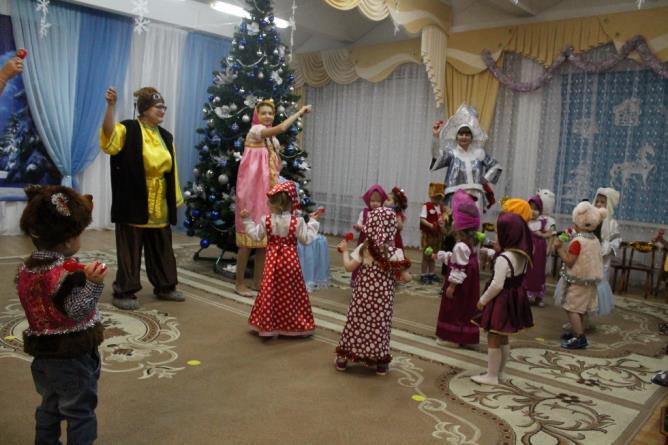 С Новым годом, зайчики.С Новым годом, белочки.С Новым годом, мальчики.С Новым годом, девочки.
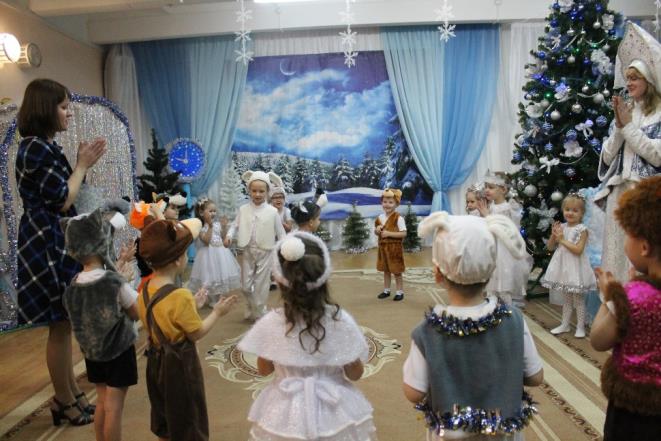 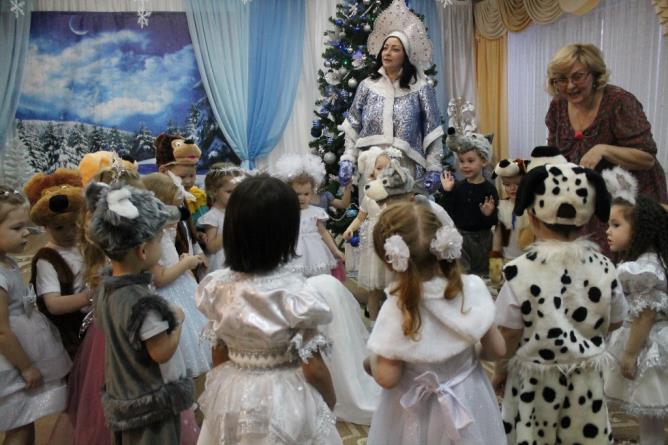 Новогодние праздники
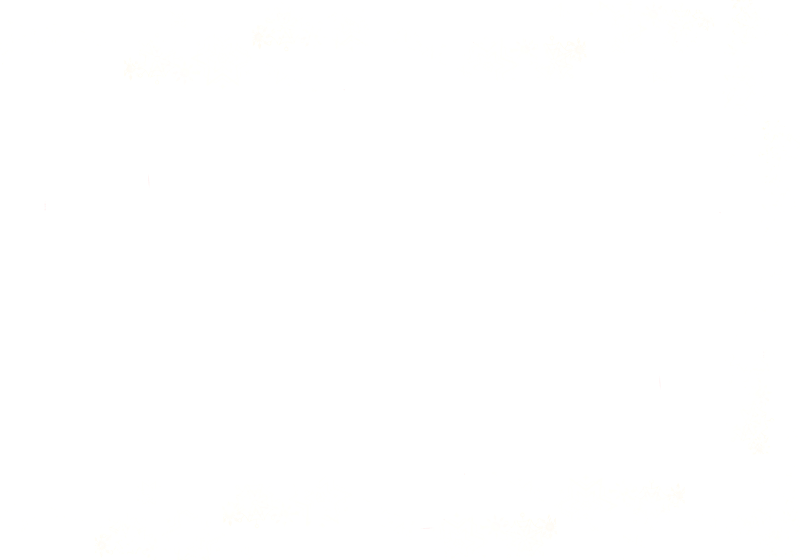 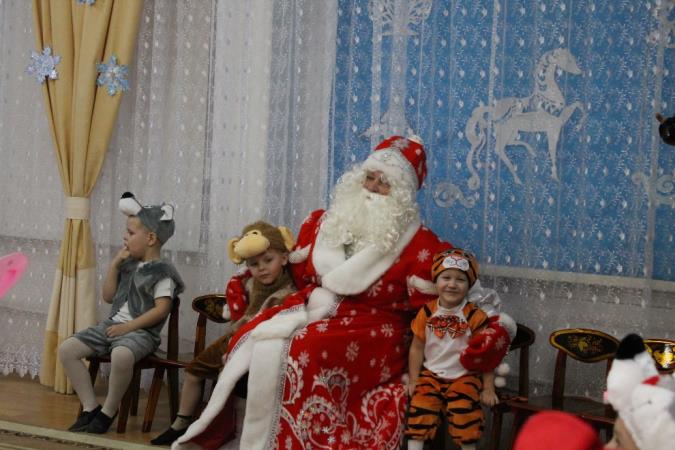 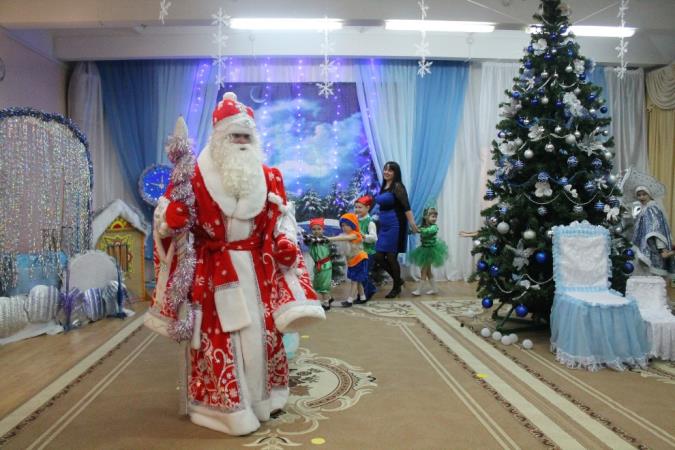 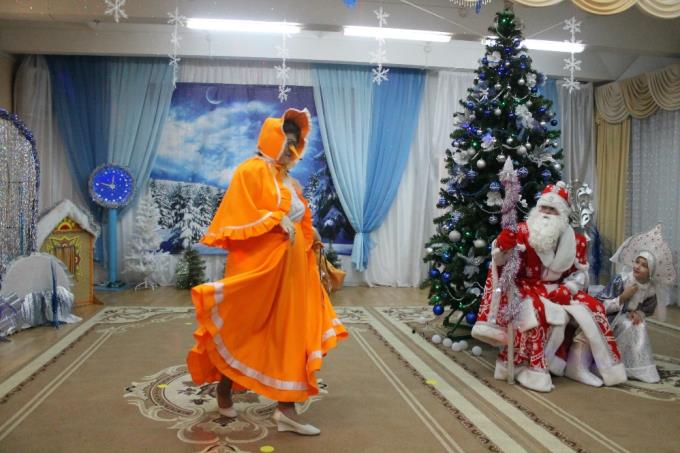 Пусть румяный Дед МорозПривезет подарков воз.Будем весело плясать,Вместе Новый год встречать!
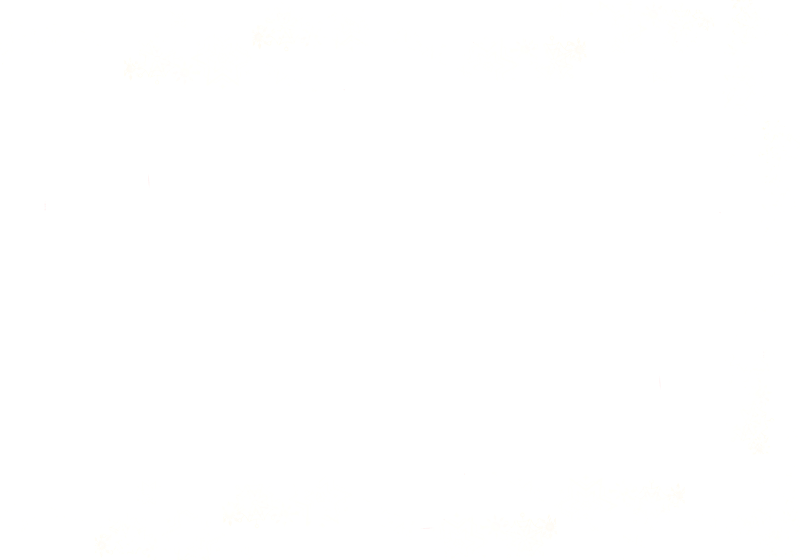 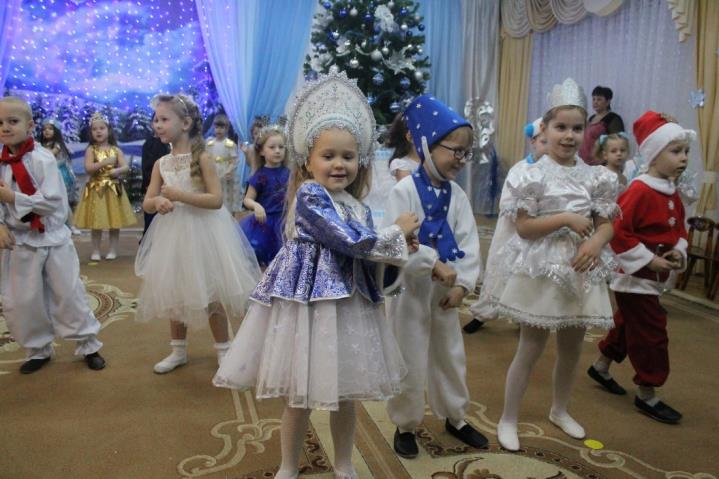 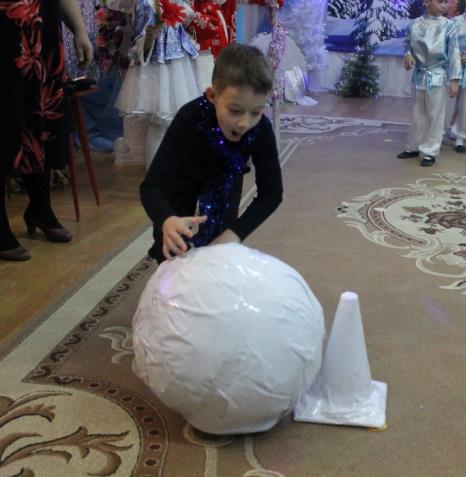 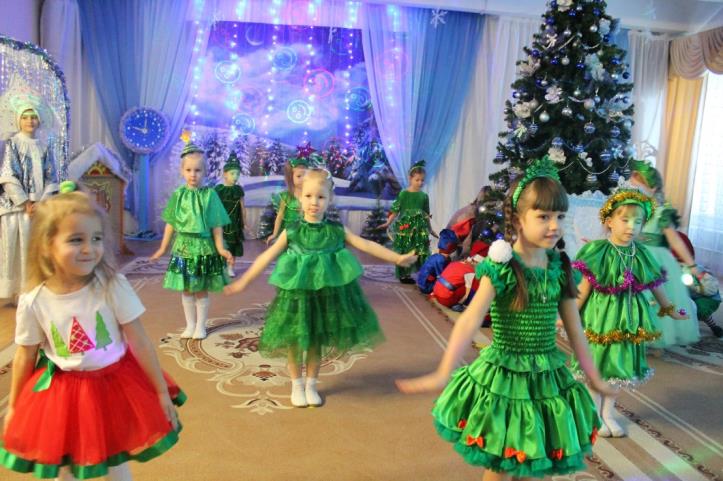 Возле елочки — подарки,Вокруг елки — хоровод.До чего же праздник сладкий,Этот славный Новый год!
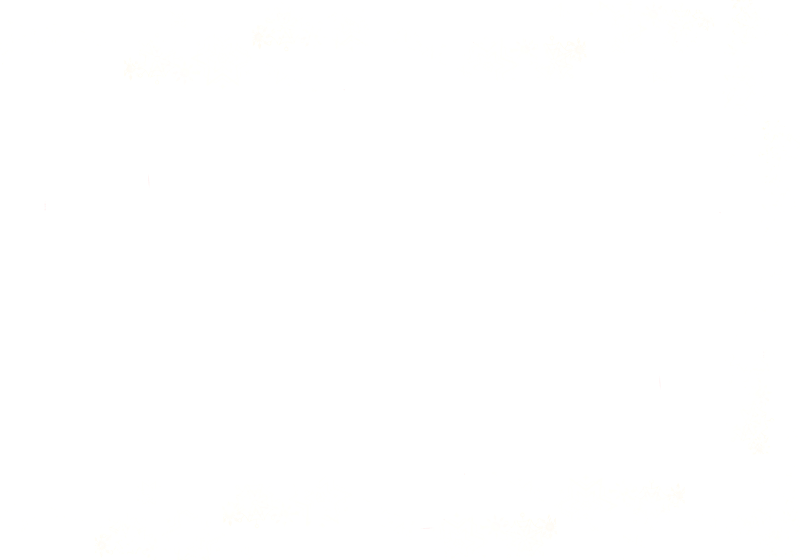 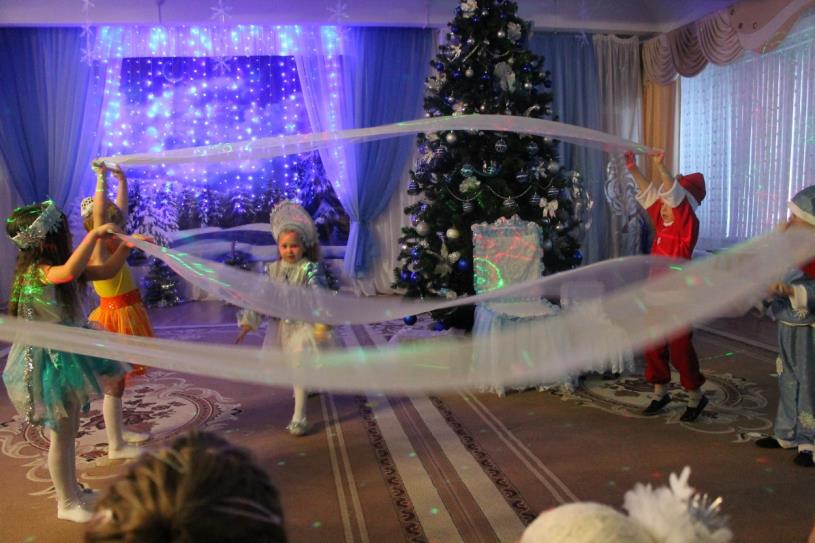 Чудеса летят по свету,К нам сегодня заглянут.Ведь и взрослые, и детиС нетерпением их ждут.
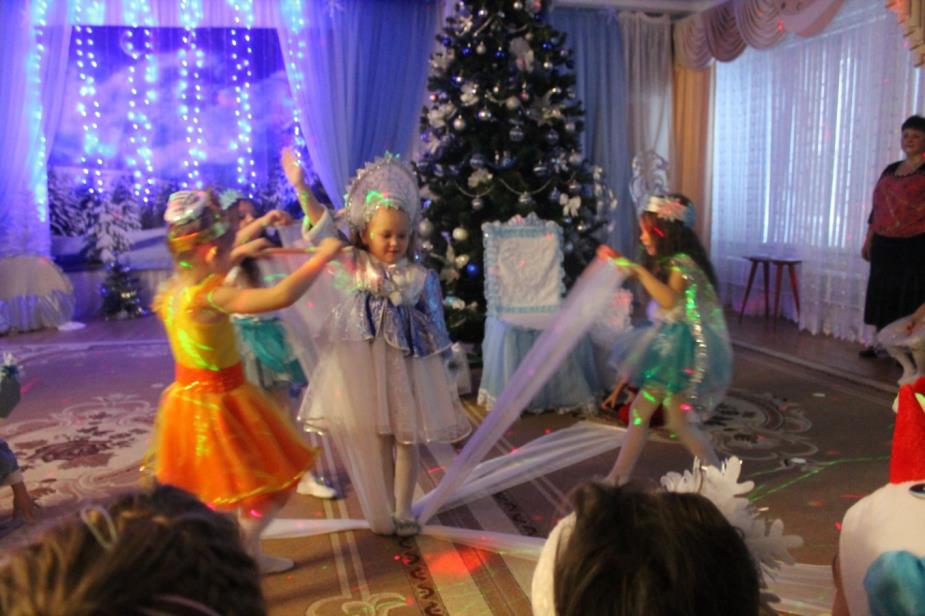 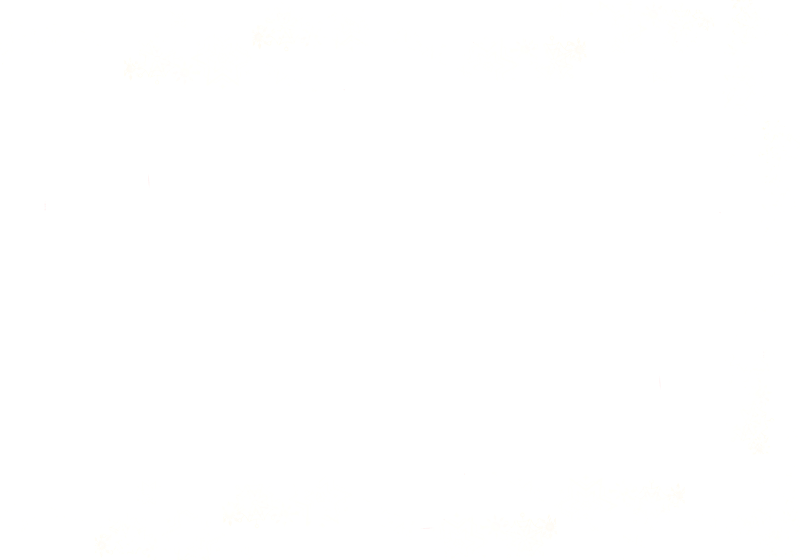 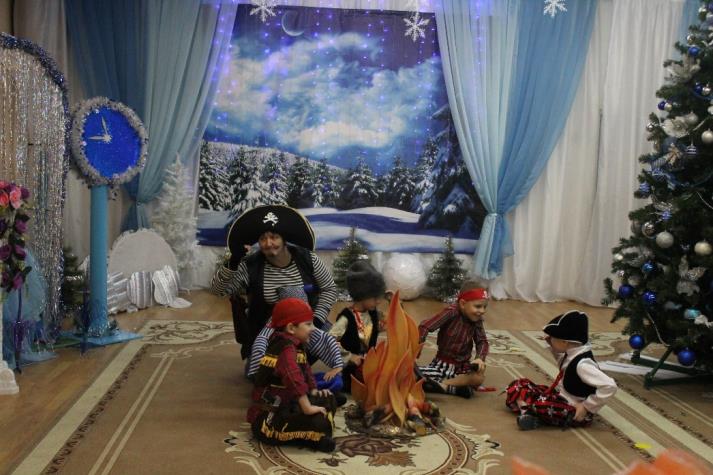 Новый Год торопится,Всюду суета,Хлопушки и салютыВзлетают в небеса.
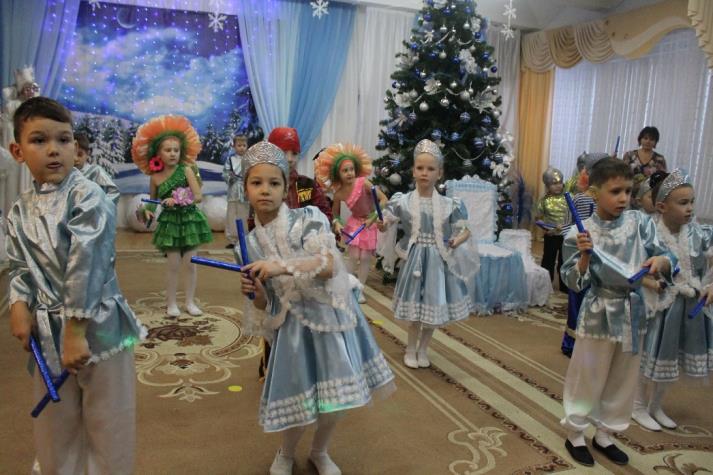 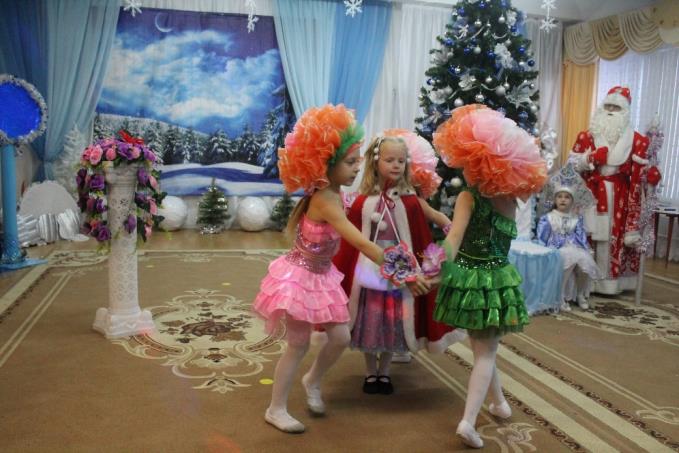 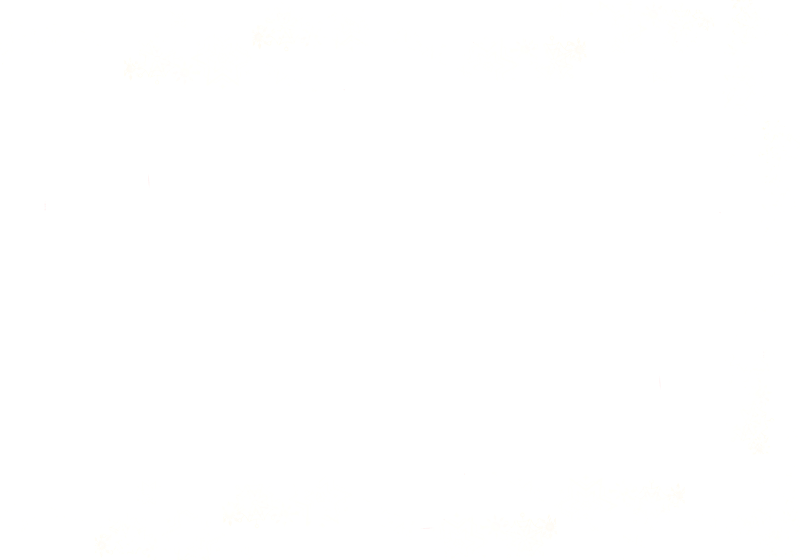 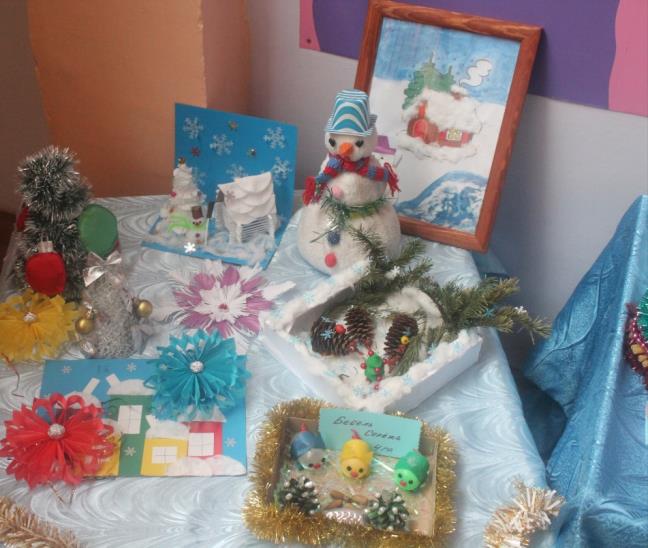 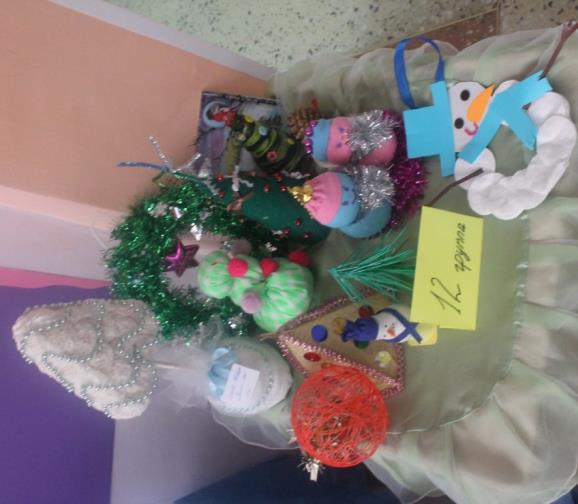 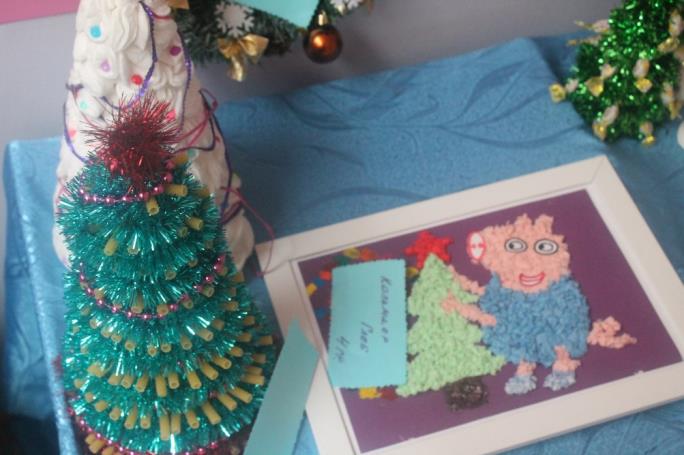 Творческие
 работы
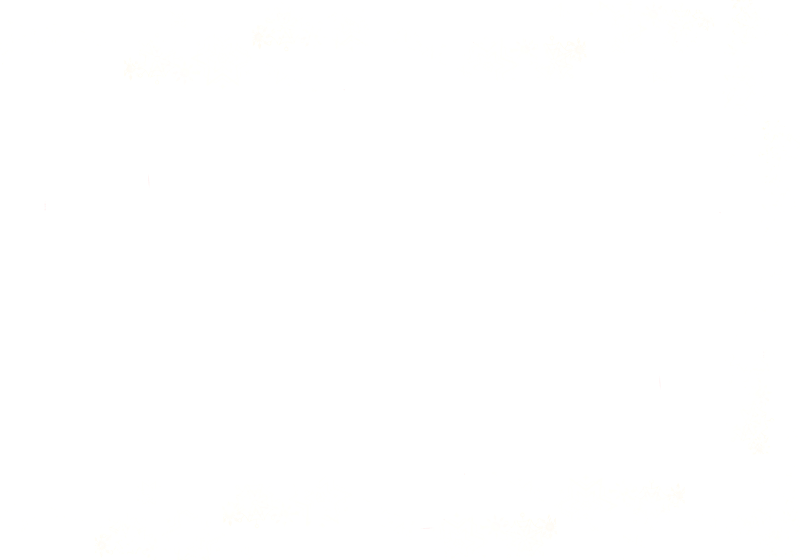 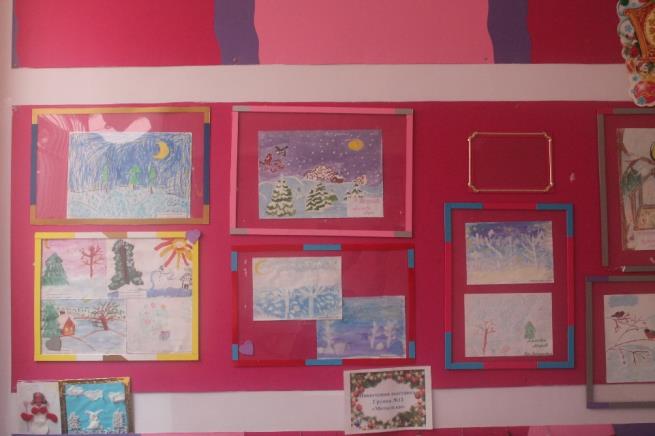 Все дети любят рисовать. И каждый смело нарисует Всё, что его интересует.
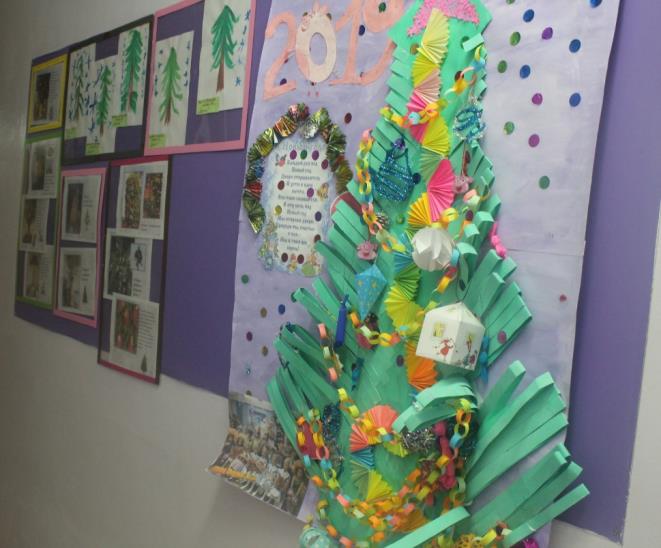 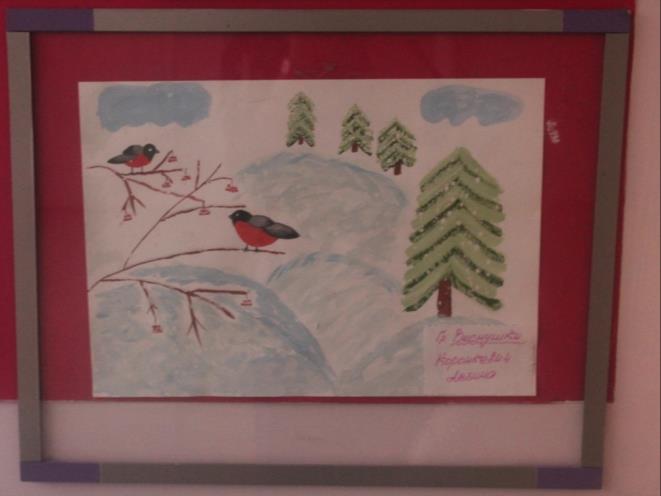 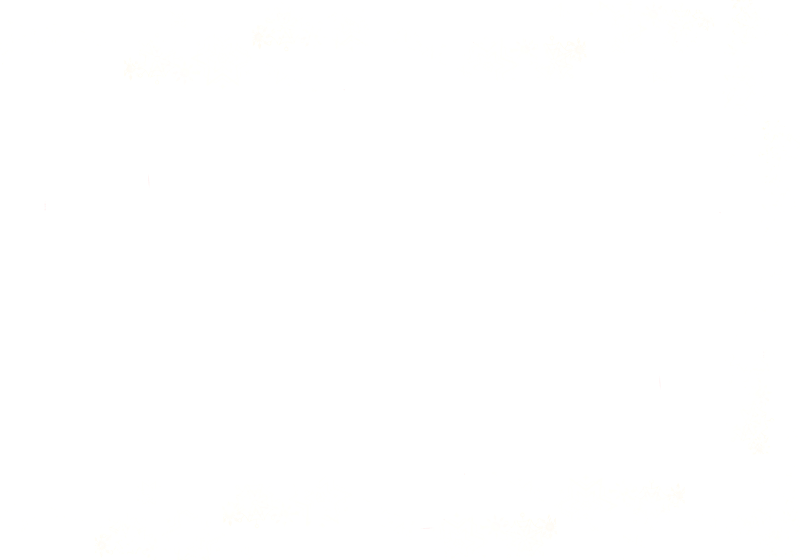 Живопись на стене
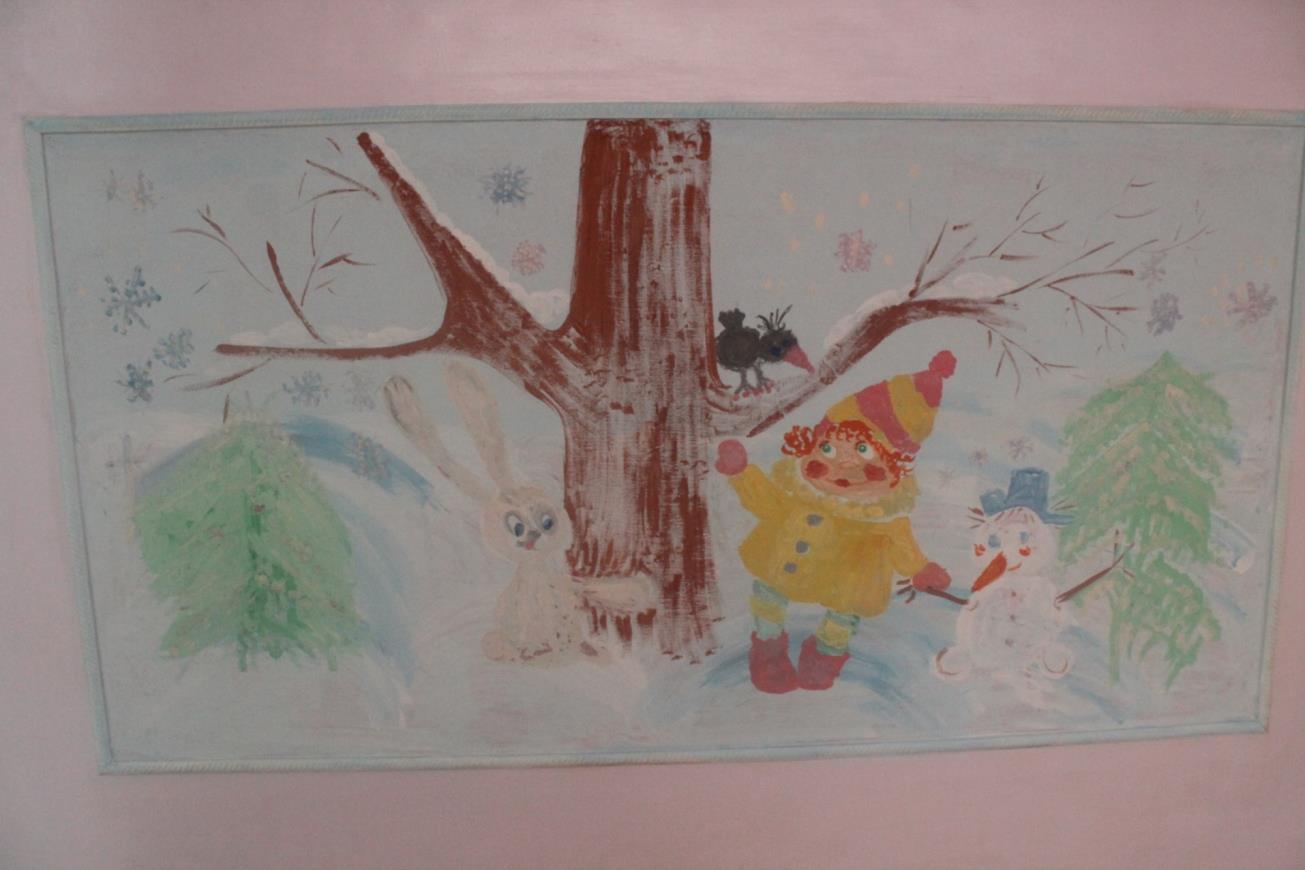 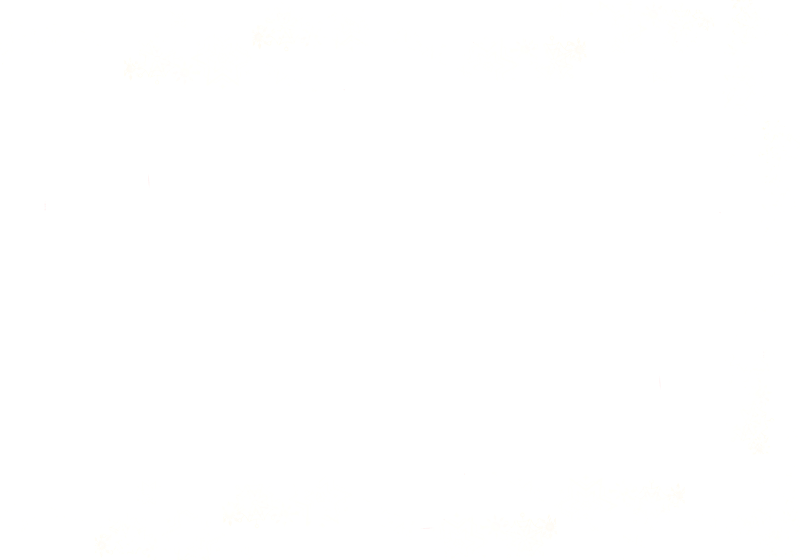 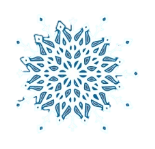 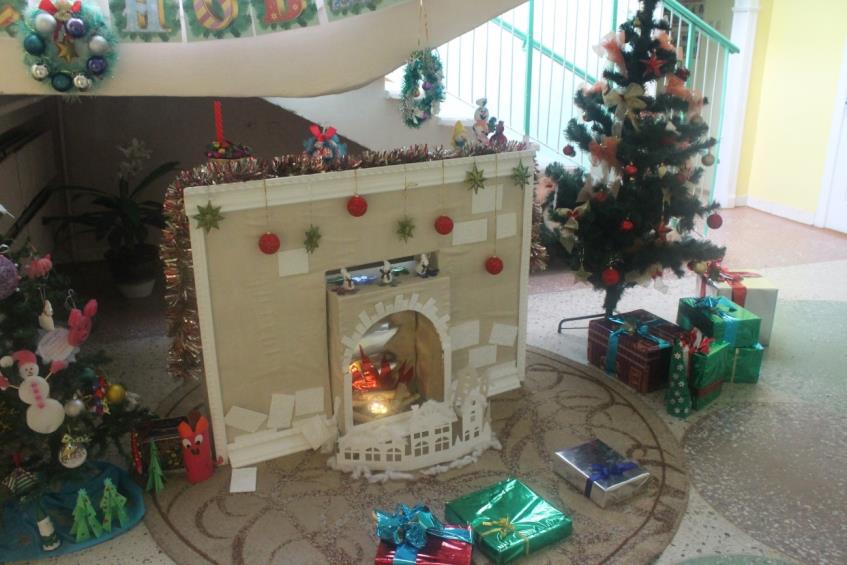 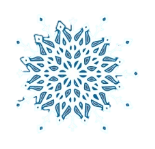 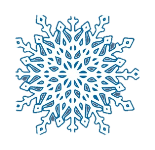 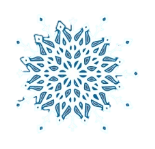 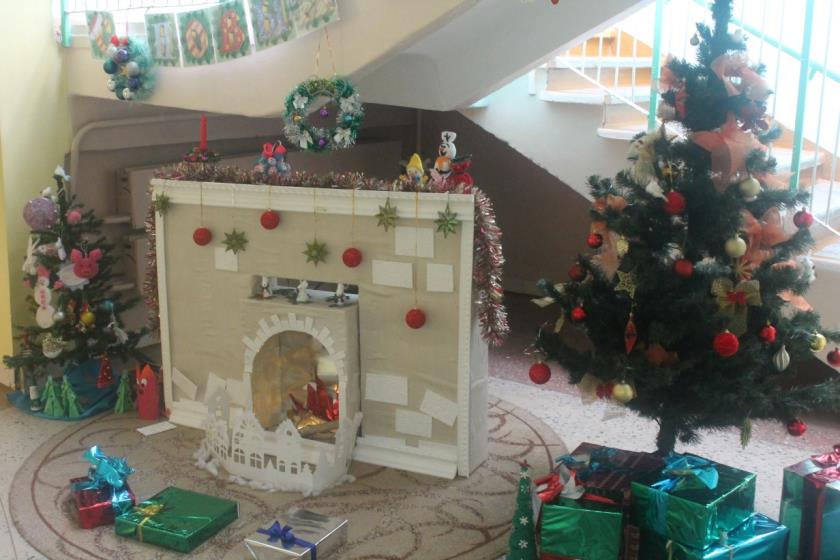 Тускнеют угли. В полумракеПрозрачный вьется огонёк.Так плещет на багряном макеКрылом лазурным мотылёк.
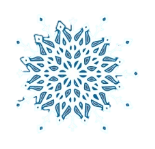 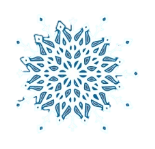 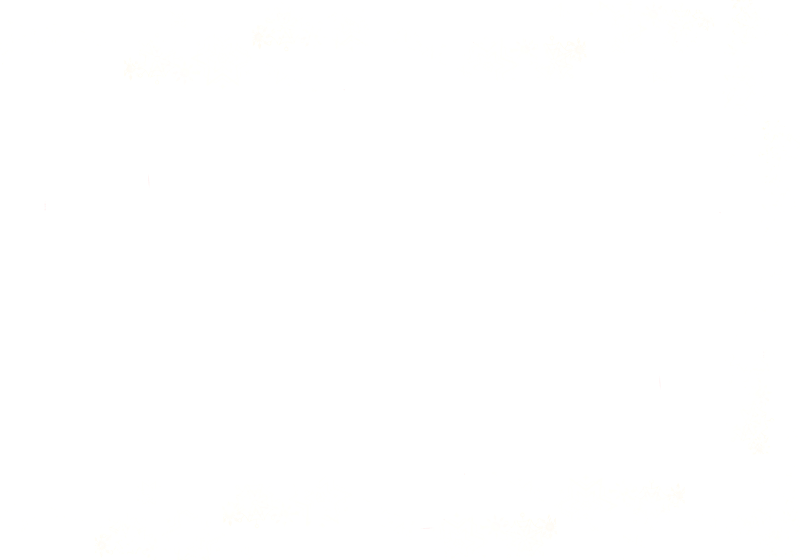 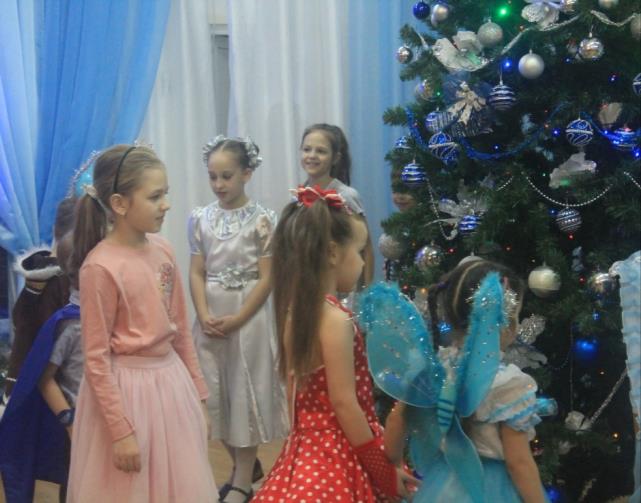 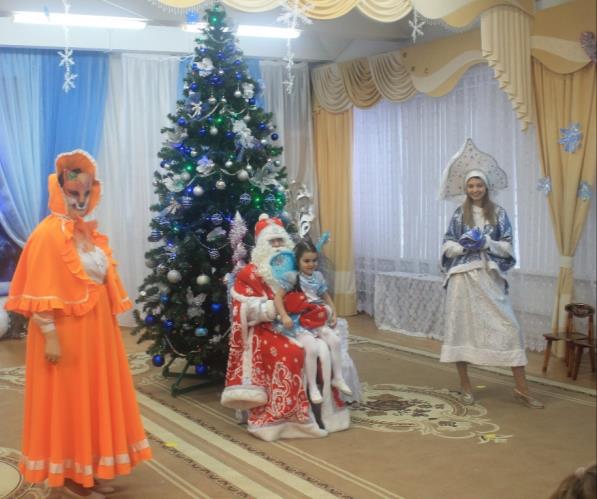 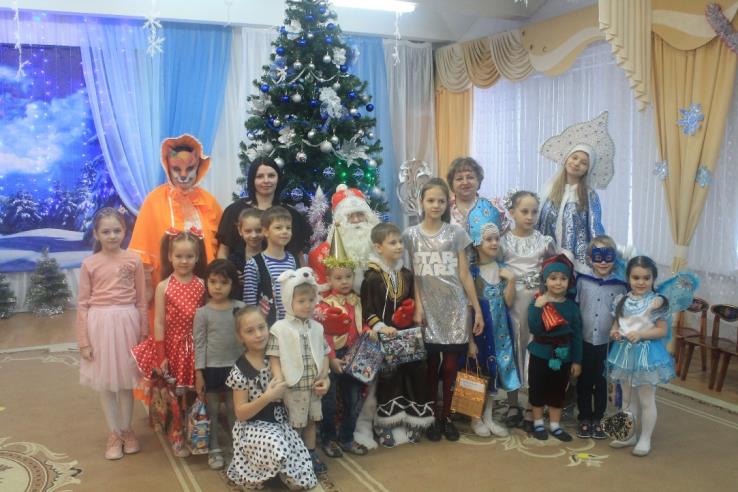 Новый год для 
детей сотрудников
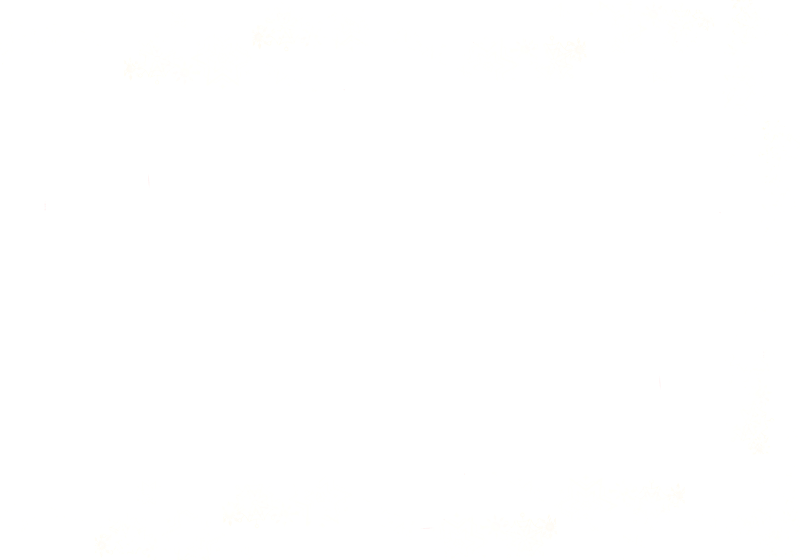 Педагогическая
 конференция
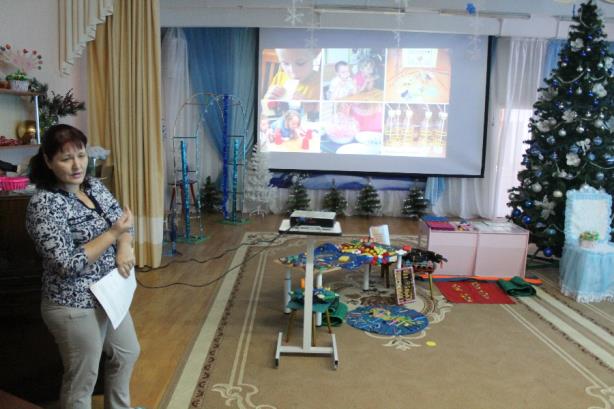 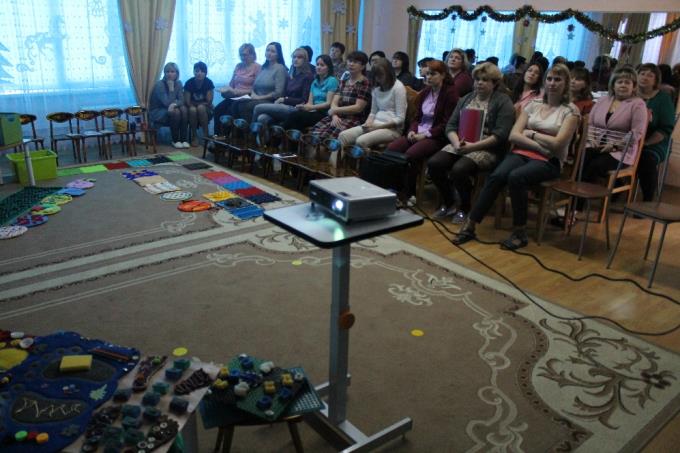 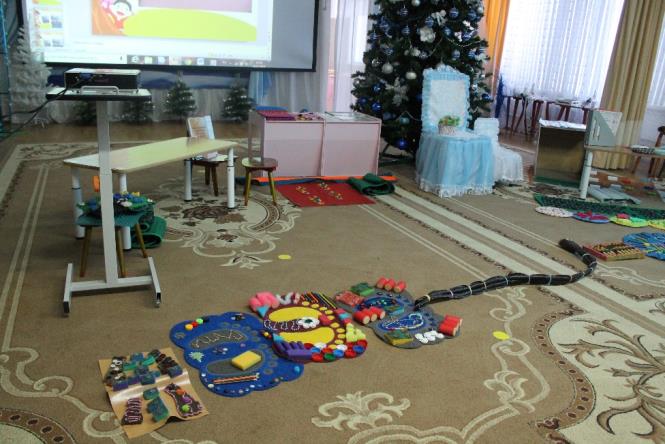 "Система работы в группах 
комбинированной и 
оздоровительной направленности 
в соответствии 
с направлениями 
оценки качества 
охраны здоровья"
Театральная неделя
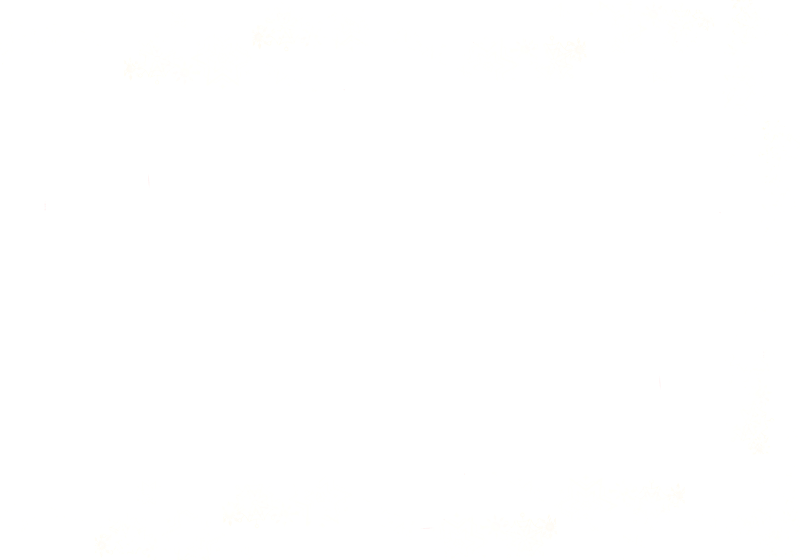 Сказка
 «Красная шапочка»
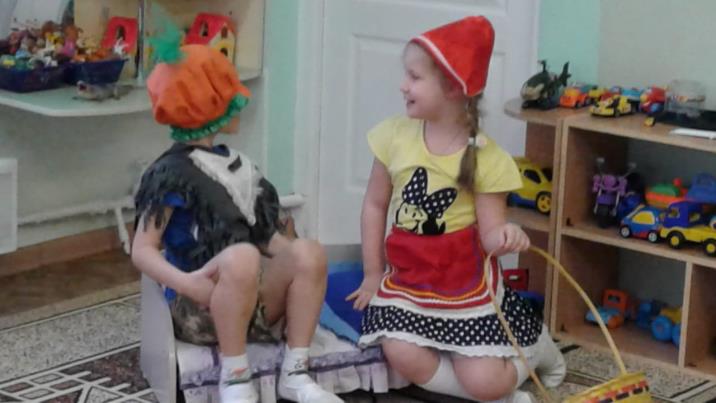 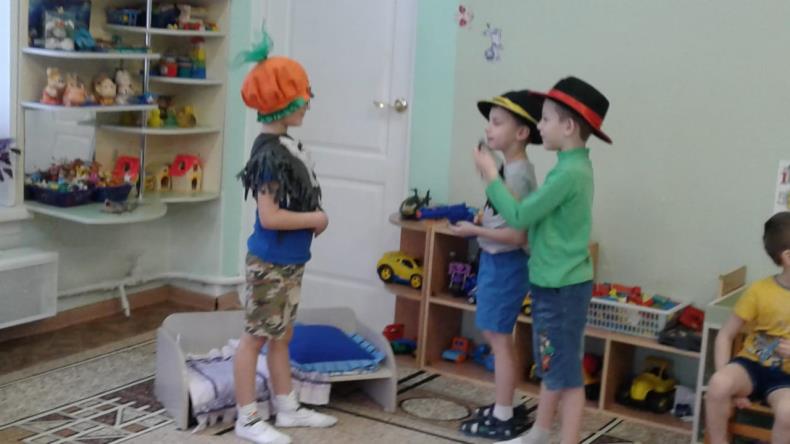 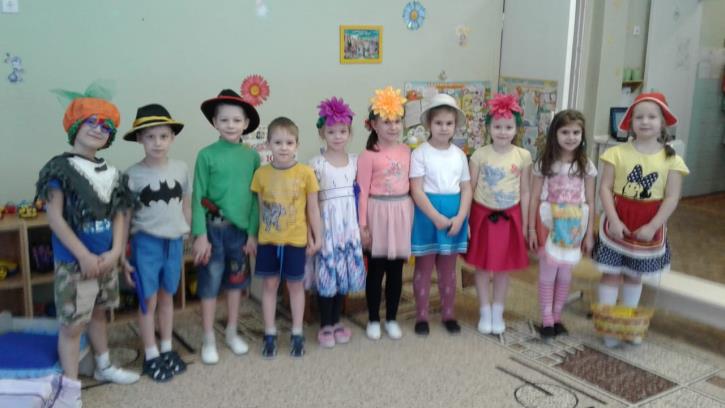 Дети  2 группы «Огоньки» показали сказку для детей 1 группы «Ягодки»
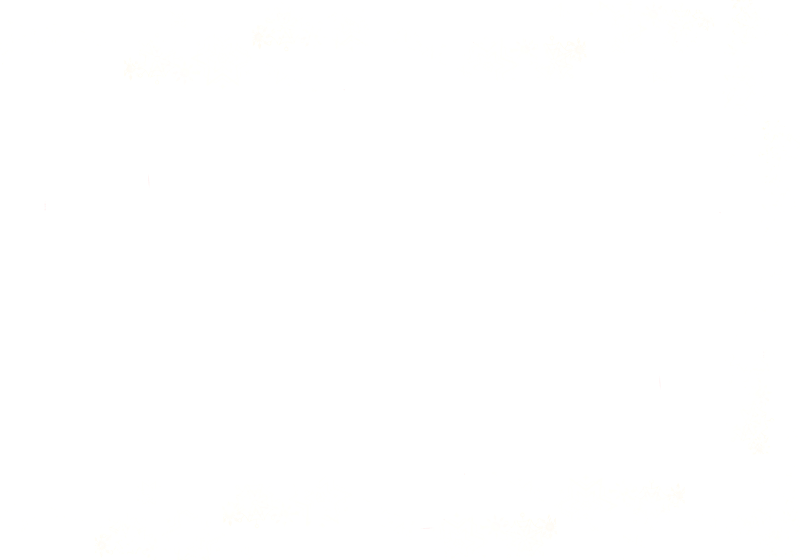 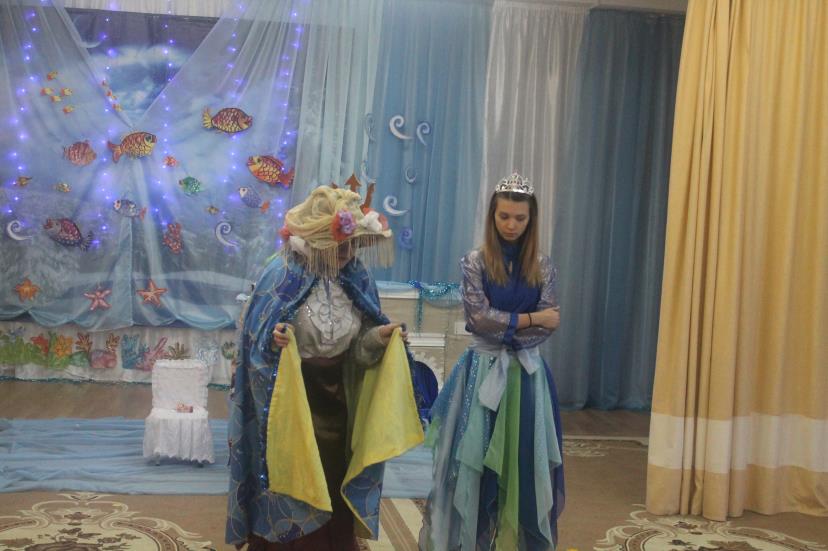 Новогодняя
 сказка
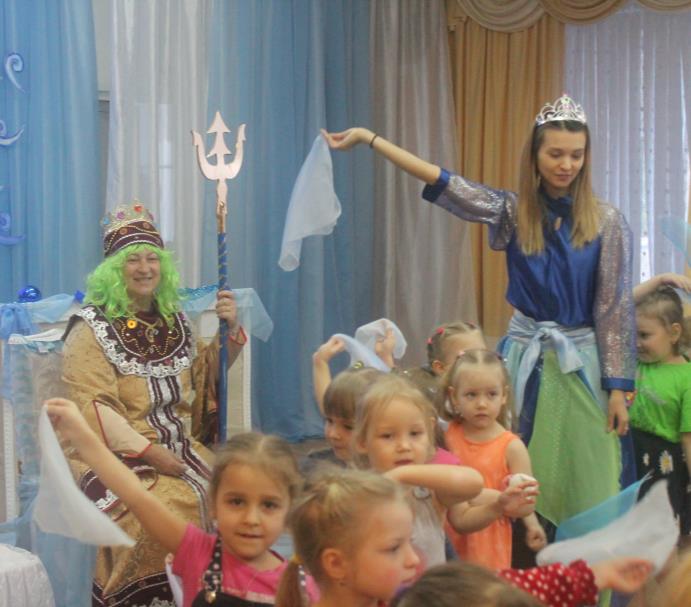 «Русалочка»
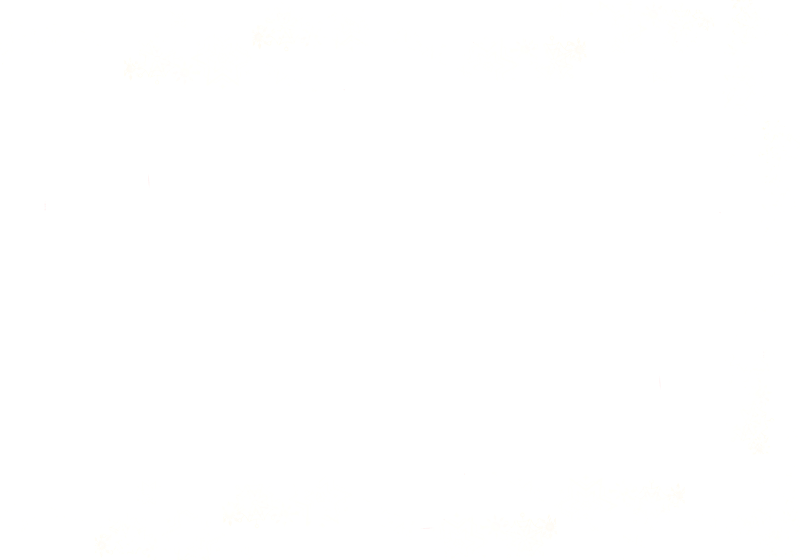 Чем питаются русалки?
Чем питаются русалки?От души их детям жалко.Нет кастрюлек в океане,Чаю не согреть в стакане.Нет с мороженым киосков...Как русалкой быть непросто!!!
Ульяна Яворская
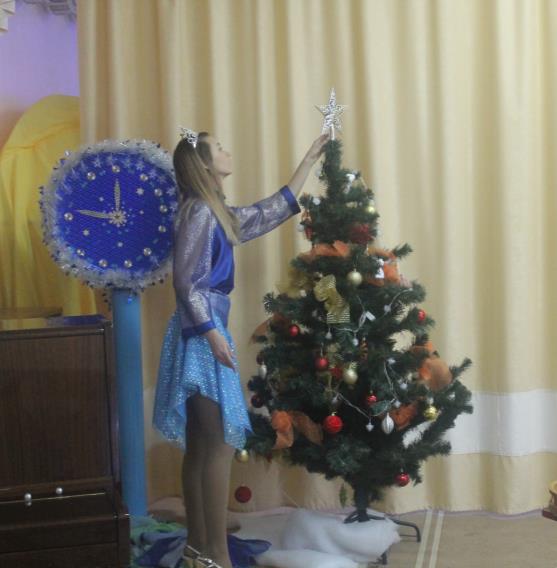 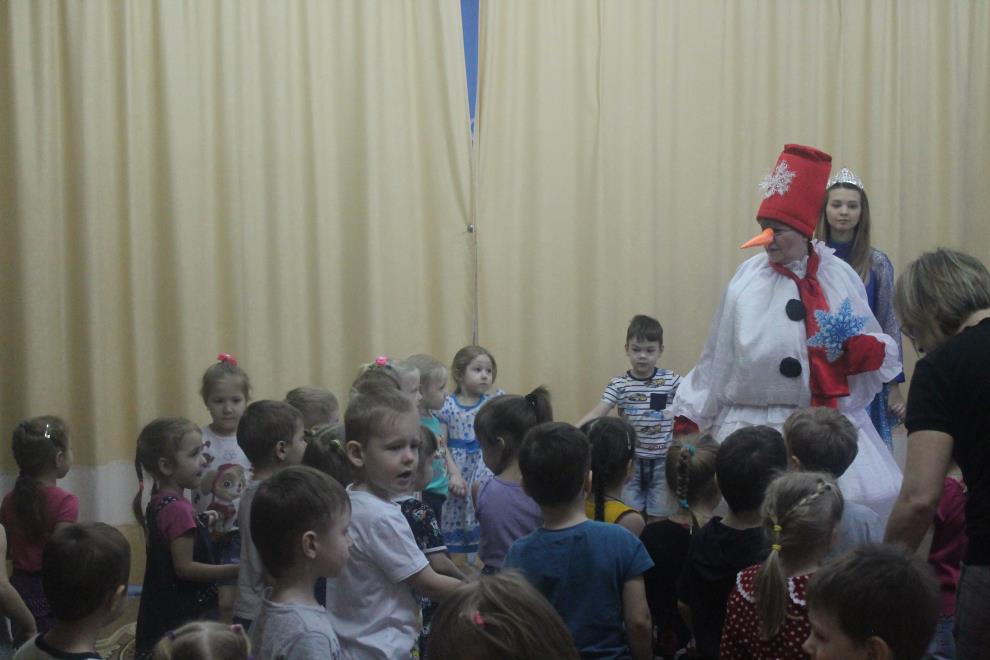 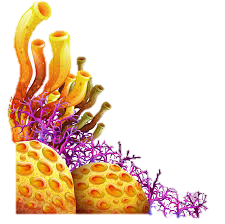 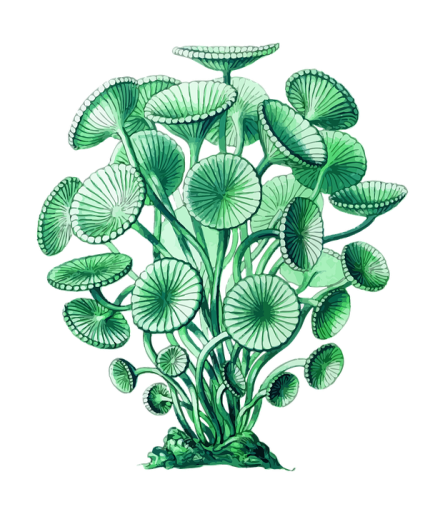 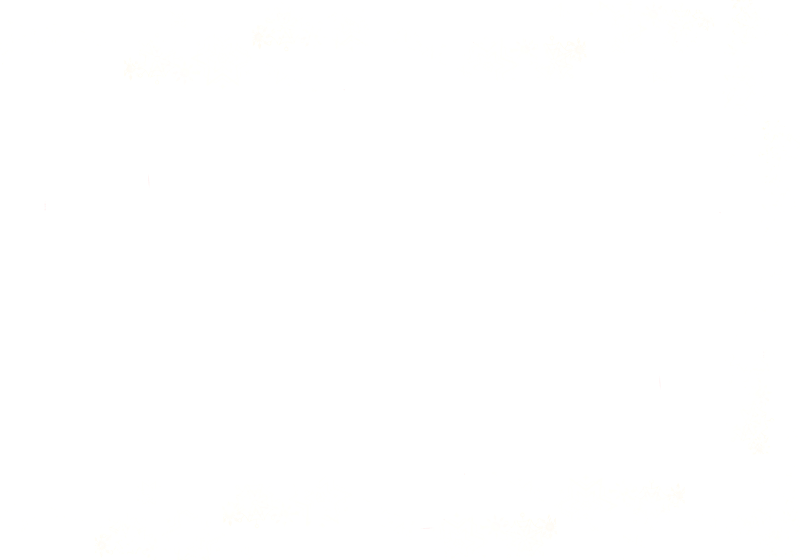 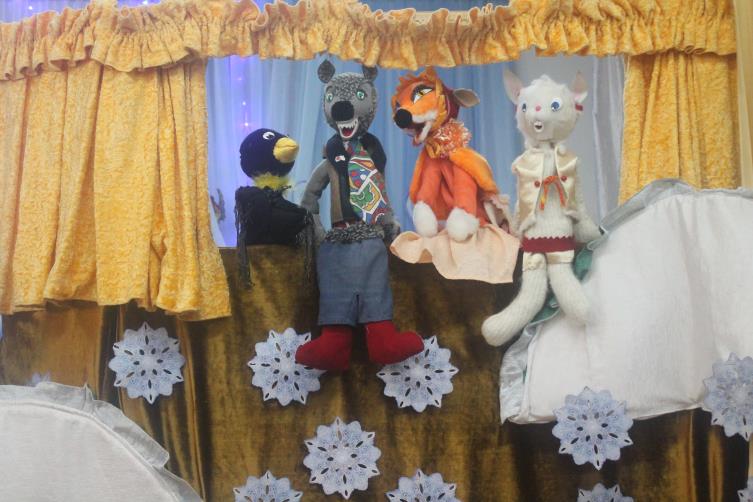 Кукольный
 театр
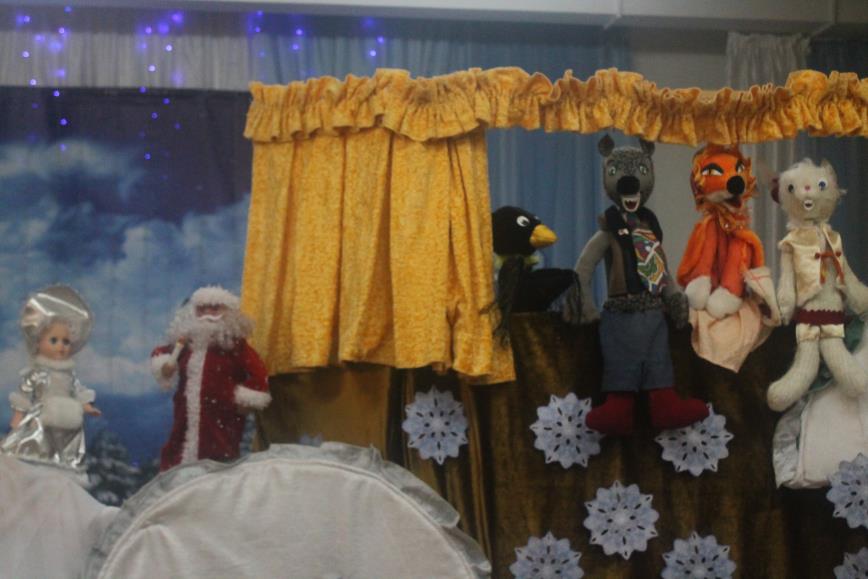 «Как у Деда Мороза
 мешок потерялся»
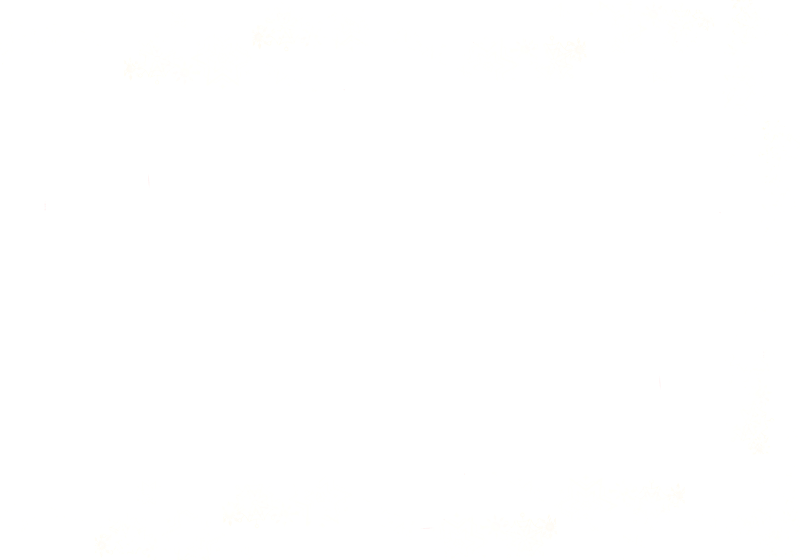 Составители: педагог- психолог  Семенюк С.П.,  старший воспитатель Лахтина О.В.,
До  следующих встреч…